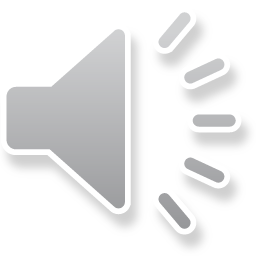 2019
LOGO
UNIVERSAL SUMMARY REPORT TEMPLATE
REPORTER: WWW.FREEPPT7.COM
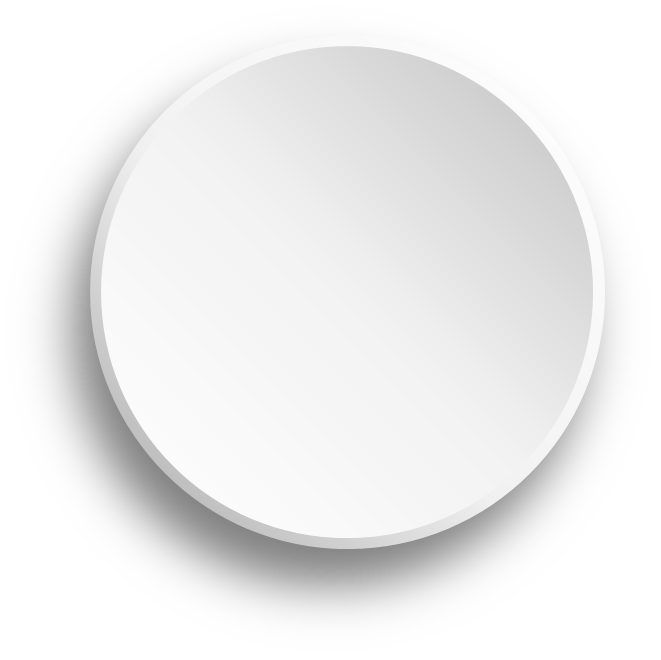 Listings
Job
Completion
Job
There are deficiencies
03
05
01
04
02
Success
Project Showcase
Next year
Work plan
Annual
Overview of the work
Delayer
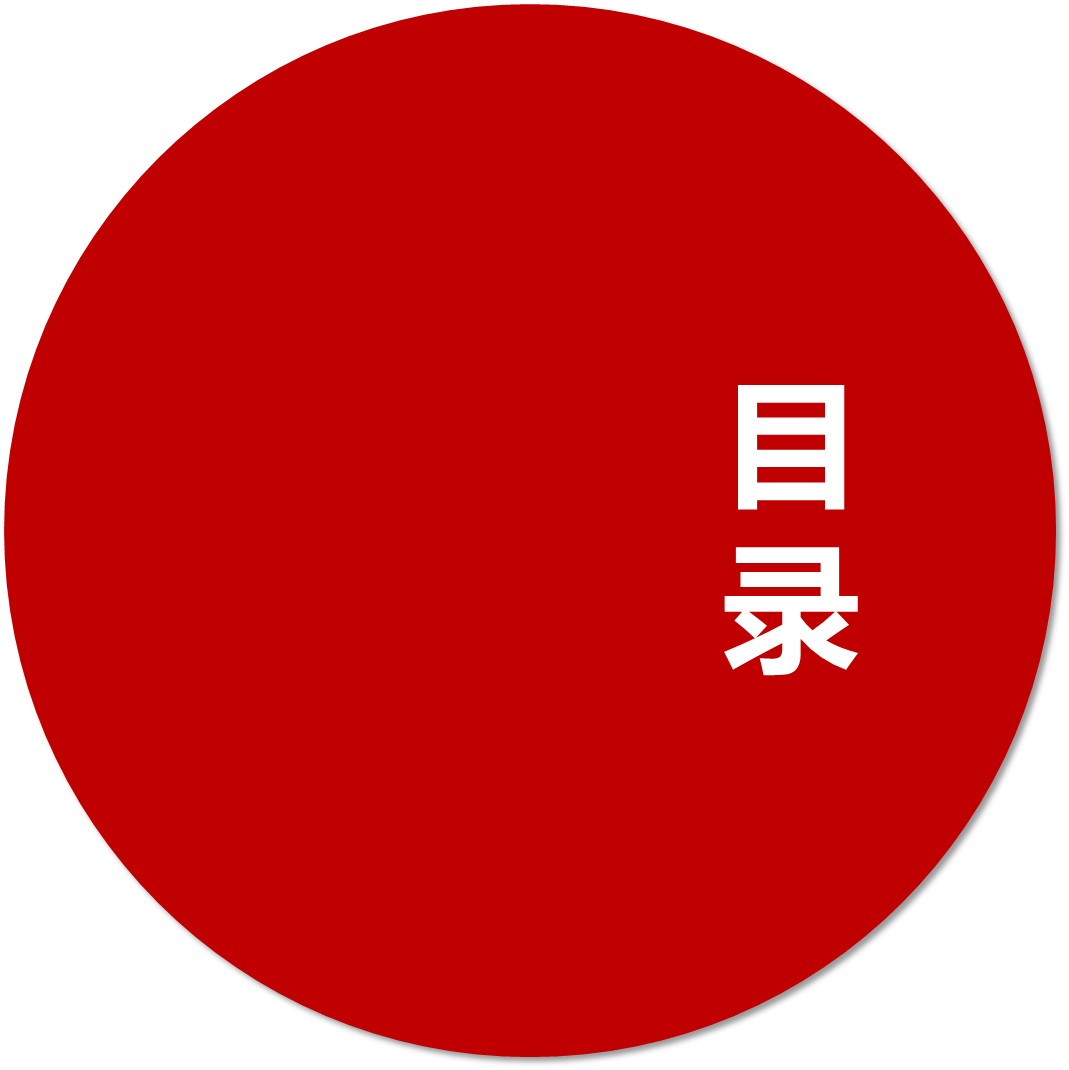 Overview of the annual work
02
03
05
01
04
Completion of the work
Successful Project Showcase
Insufficient work
Next year's work plan
Click to enter the title
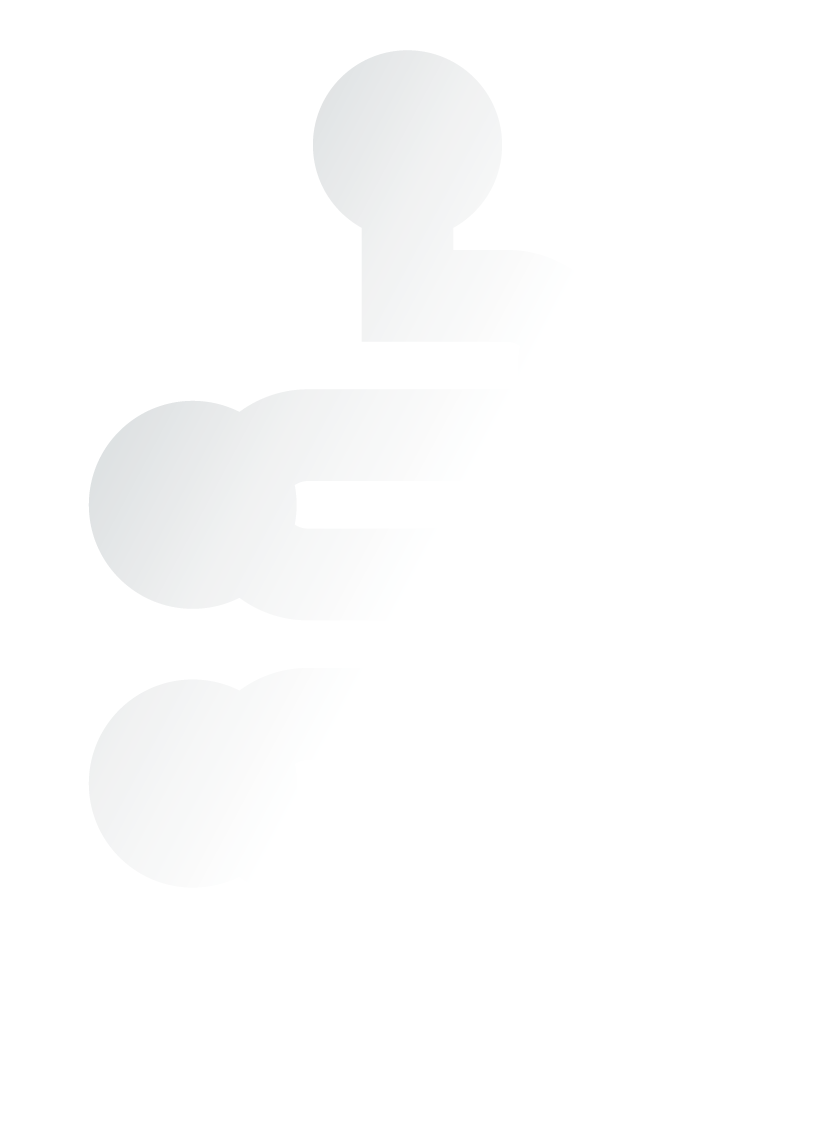 Enter the comprehensive description description of the chart above, and enter the comprehensive description description of the chart above here.
Stage 1
Stage 2
Enter the comprehensive description description of the chart above，and enter the comprehensive description description of the chart above here.
Stage 3
Enter the comprehensive description description of the chart above, and enter the comprehensive description description of the chart above here.
Stage 4
Enter the comprehensive description description of the chart above， and enter the comprehensive description description of the chart above here.
Stage 5
Enter the comprehensive description description of the chart above, and enter the comprehensive description description of the chart above here.
Enter the comprehensive description description of the chart above，and enter the comprehensive description description of the chart above here.
Stage 6
Click to enter the title
Stage 4
Phase 2
Phase 1
Phase 3
Click to enter a brief text content，do not need extra text decoration, concise description of the content......
Click to enter a brief text content，do not need extra text decoration, concise description of the content......
Click to enter a brief text content，do not need extra text decoration, concise description of the content......
Click to enter a brief text content，do not need extra text decoration, concise description of the content......
Click to enter the title
2015First half of the year
2014First half of the year
Enter a brief text description Here enter a brief text description Here
Enter a brief text description Here enter a brief text description Here
Vs
Plan complete:60%
Plan complete:80%
Actual completions:555Million
Actual completions:800Million
Number of returns:400Million
Number of returns:500Million
Your text
Your text
Click to enter the title
High
Market
Surrounding
Market
Click to add a description summary
Click to add a description summary
Local
Market
Segmentation
Market
Add the main title content
Enter the comprehensive description description of the chart above, enter the comprehensive description description of the chart above, and enter the comprehensive description description of the chart above here.
Click to add a description summary
Click to add a description summary
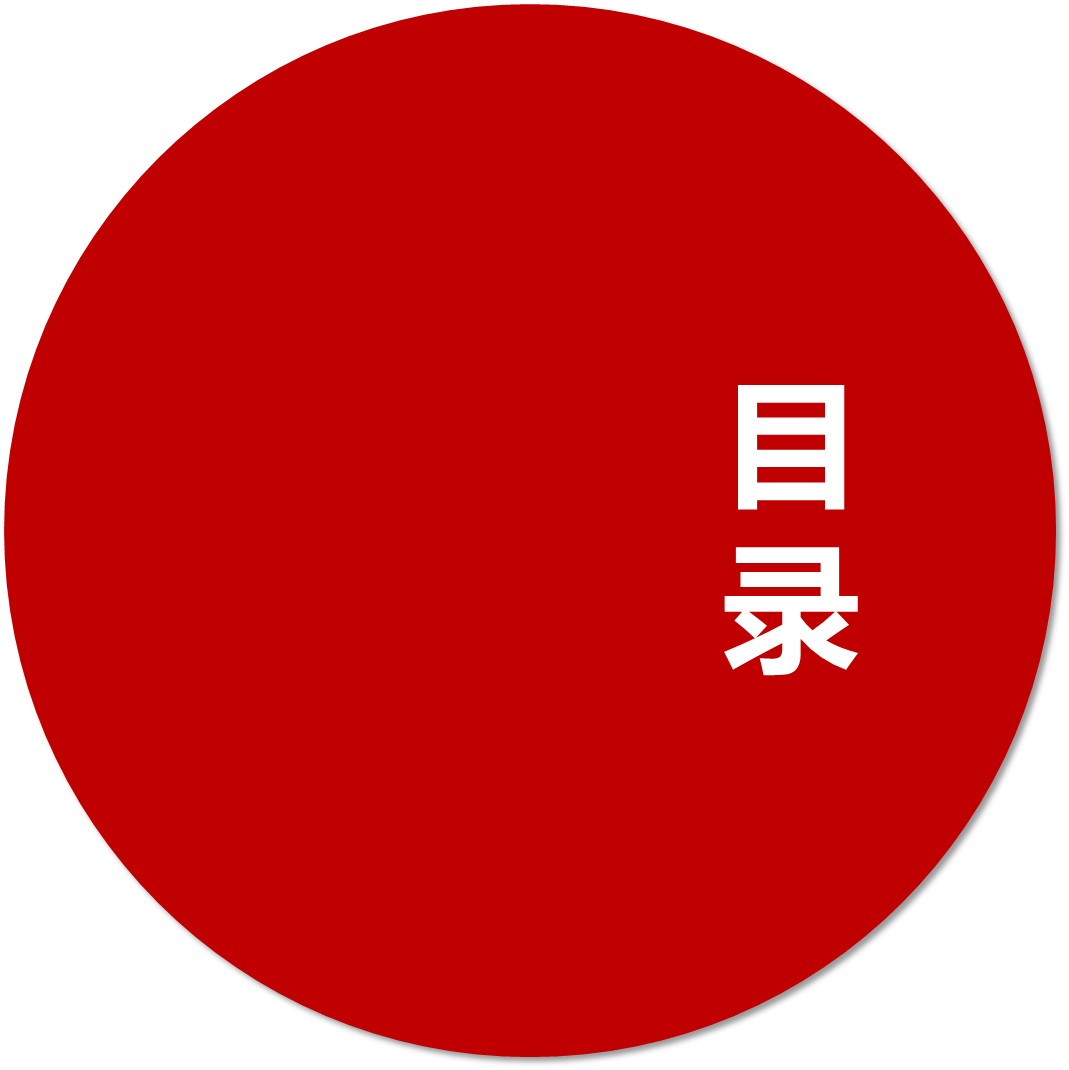 Overview of the annual work
02
03
05
01
04
Completion of the work
Successful Project Showcase
Insufficient work
Next year's work plan
Click to enter the title
Add title content here Click here add content Click here Add title content Here Add title content
Completion of the work
After you hit your content here, or by copying your text, choose paste in this box, and choose to keep only the text your content hit here, or by copying your text, choose paste in this box, and choose to keep only text.
Click to enter the title
Add a title
After you hit your content here, or by copying your text
Add a title
After you hit your content here, or by copying your text
Add a title
After you hit your content here, or by copying your text
Add a title
After you hit your content here, or by copying your text
Add a title
After you hit your content here, or by copying your text
Click to enter the title
Add your text here, the picture can also
Add your text here, the picture can also
Add your text here, the picture can also
Add your text here, the picture can also
Add your text here, the picture can also
Add your text here, the picture can also
Add your text here, the picture can also
10Month
11Month
4Month
6Month
8Month
5Month
7Month
9Month
Click to enter the title
Click to add a subtitle
Click to add a subtitle
After you hit your content here, or by copying your text, choose paste in this box and choose to keep only the text.
Click to add
Text click to add
Text
Click to add
Text click
Click to add
Text
Click to add
Text
Click to enter the title
Add text
Add text
Add text
Add text
Click add text Click add text Click add text Click add text click Add text click Add text click Add text content Click add text content
Click add text Click add text Click add text Click add text click Add text click Add text click Add text content Click add text content
Click add text Click add text Click add text Click add text click Add text click Add text click Add text content Click add text content
Click add text Click add text Click add text Click add text click Add text click Add text click Add text content Click add text content
Item 1
Item 2
Item 3
Item 4
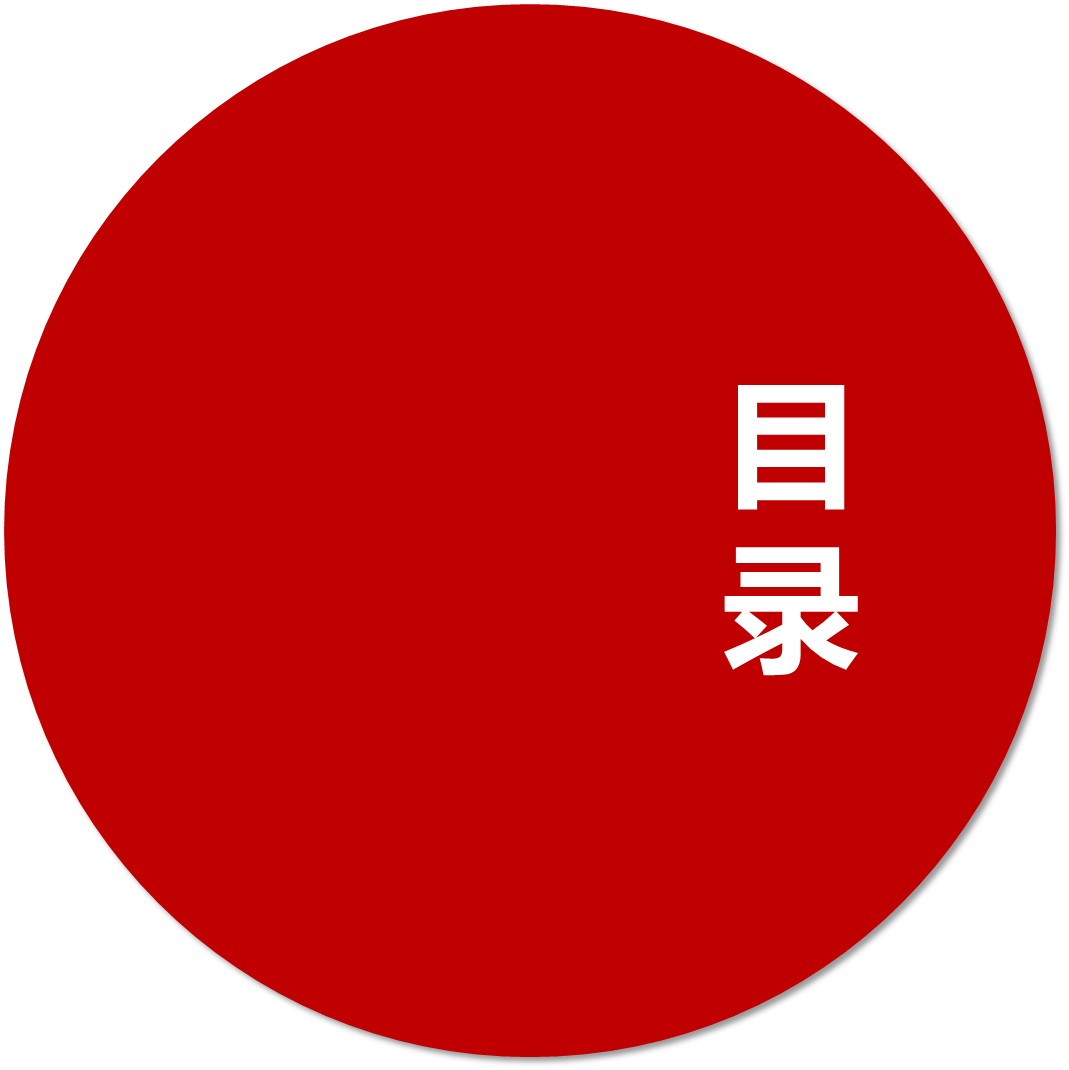 Overview of the annual work
02
03
05
01
04
Completion of the work
Successful Project Showcase
Insufficient work
Next year's work plan
Click to enter the title
After you hit your content here, or by copying your text, choose paste in this box and choose to keep only the text. After you hit your content here
Title
After you hit your content here, or by copying your text, choose paste in this box and choose to keep only the text. After you hit your content here
Title
After you hit your content here, or by copying your text, choose paste in this box and choose to keep only the text. After you hit your content here
Title
Click to enter the title
Add a title
Add a title
Add a title
Add a title
Your content is hit here, or by copying your text.
Your content is hit here, or by copying your text.
Your content is hit here, or by copying your text.
Your content is hit here, or by copying your text.
Click to enter the title
Click to add a subtitle
17%
32%
13%
Please enter the text you want
Please enter the text you want
Please enter the text you want
Please enter the text you want
Please enter the text you want
Please enter the text you want
Click to enter the title
Click here
Add content
Click add text Click add text Click add text content Click to add text content
Click add text Click add text Click add text content Click to add text content
Click add text Click add text Click add text content Click to add text content
Click add text Click add text Click add text content Click to add text content
Click here
Add content
Click here
Add content
Click here
Add content
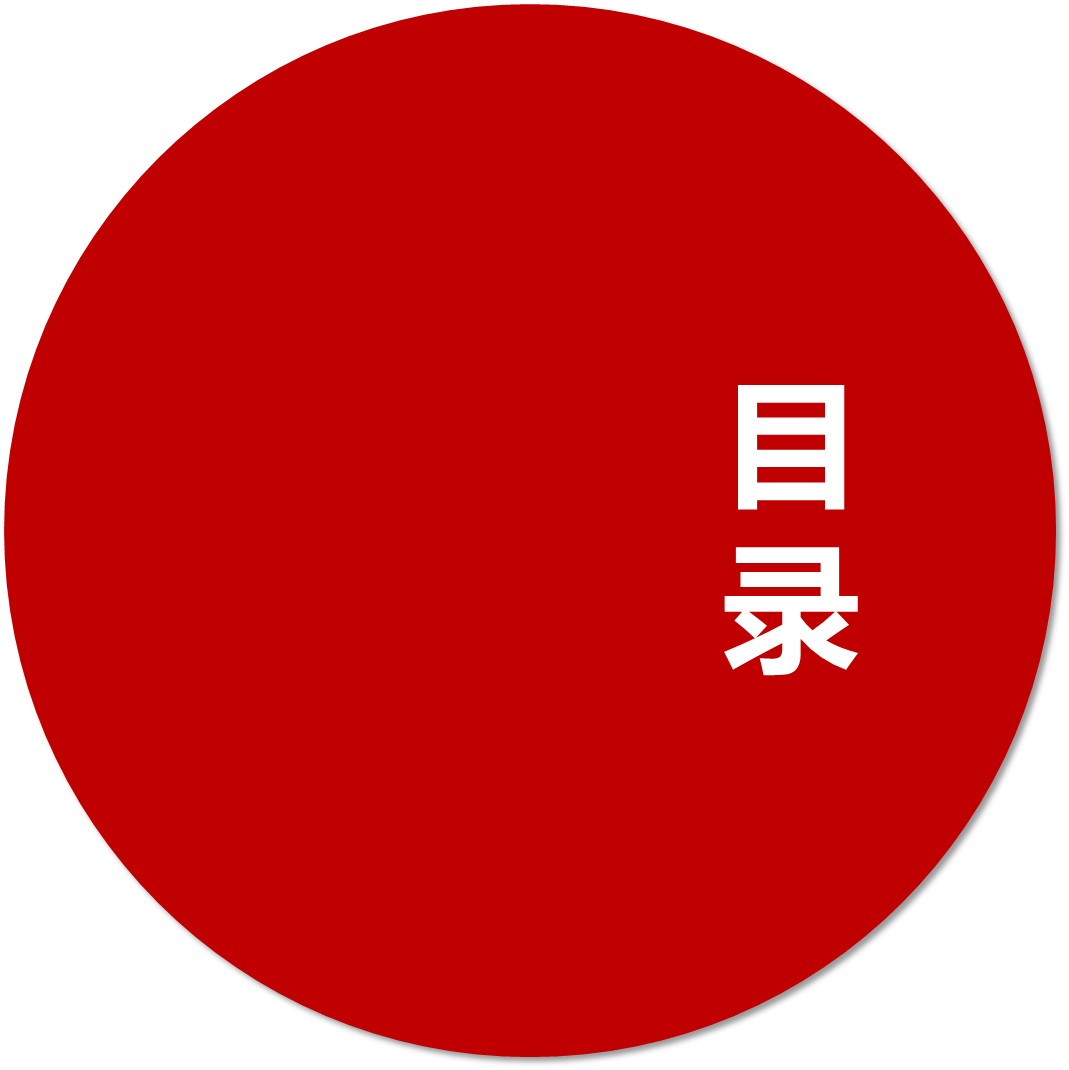 Overview of the annual work
02
03
05
01
04
Completion of the work
Successful Project Showcase
Insufficient work
Next year's work plan
Click to enter the title
Add text
Add text
Your content is hit here, or by copying your text.
Your content is played here, or by copying yourAfter the text.
There are deficiencies
Add text
Add text
Your content is hit here, or by copying your text.
Your content is played here, or by copying yourAfter the text.
Add text
Add text
Your content is played here, or by copying yourAfter the text.
Your content is played here, or by copying yourAfter the text.
Click to enter the title
Click to add a title
Click to add a title
Your content is called here,
Or by copying your text, in this box
Select Paste, and choose to keep only text.
Your content is called here
Or by copying your text, in this box
Select Paste, and choose to keep only text
Your content is called here,
Or by copying your text, in this box
Select Paste, and choose to keep only text.
Your content is called here
Or by copying your text, in this box
Select Paste, and choose to keep only text
Click to add a title
Click to add a title
Click to enter the title
2019Years
After you hit your content here, or by copying your text, choose paste in this box and choose to keep only the text.
After you hit your content hereor by copying your text, choose paste in this box and choose to keep only the text.
10 score, click add text
2018Years
10 score, click add text
2017Years
10 score, click add text
2016Years
10 score, click add text
Click to enter the title
Add text
After your content is played here, or by copying your text, choose paste in this box and choose to keep only
Add text
After your content is played here, or by copying your text, choose paste in this box and choose to keep only
Add text
After your content is played here, or by copying your text, choose paste in this box and choose to keep only
Add text
After your content is played here, or by copying your text, choose paste in this box and choose to keep only
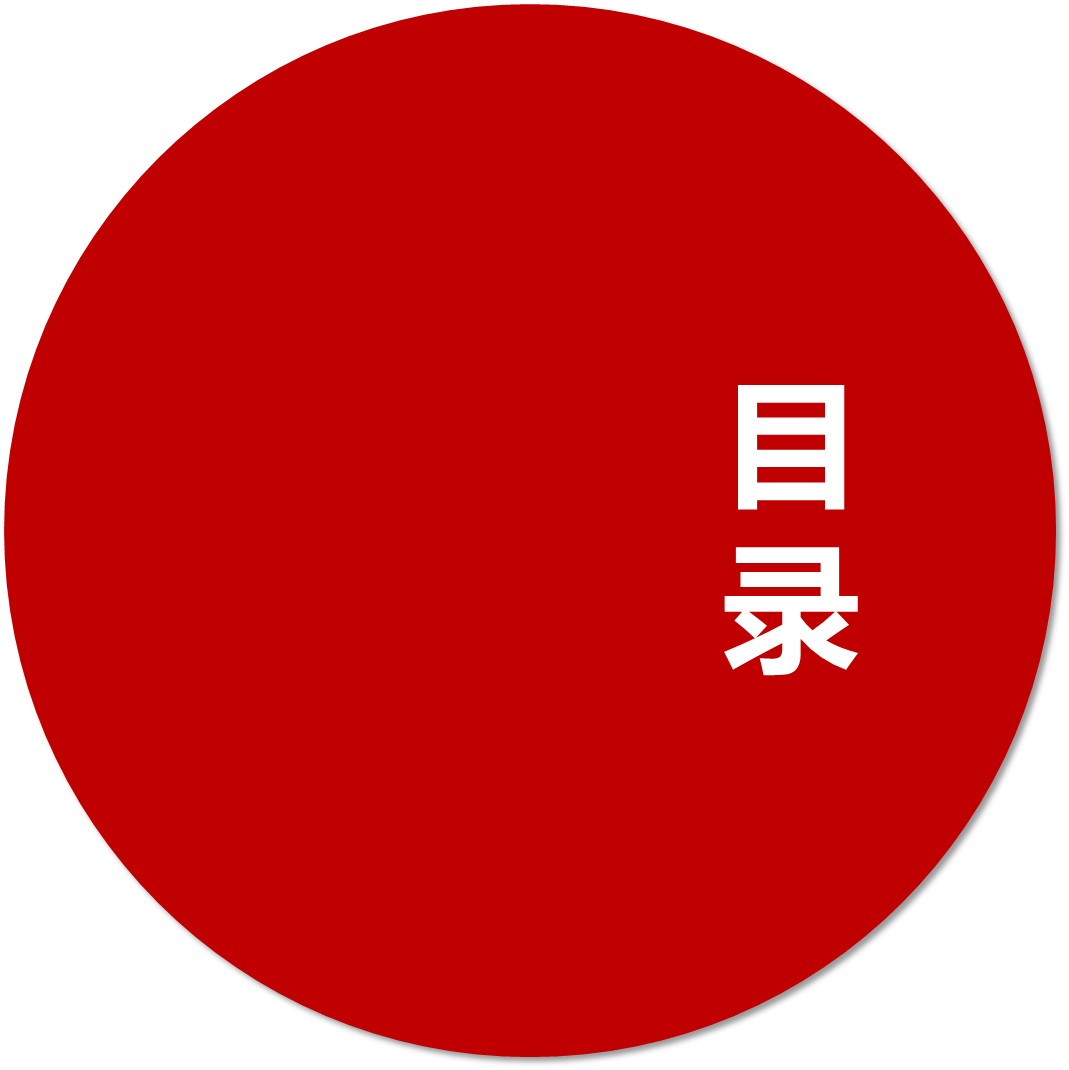 Overview of the annual work
02
03
05
01
04
Completion of the work
Successful Project Showcase
Insufficient work
Next year's work plan
Click to enter the title
Click to add a title
Click to add a title
Click to add a title
Click to add a title
Click to add a title
Click to add a title
Click to add a title
Click to add a title
Click to add a title
Click to add a title
Add text
Add text
Add text
Add text
Add text
Click to add a title
Click to enter the title
01
03
04
02
Add a title here
Add a title here
Add a title here
Add a title here
Your content is hit here, or by copying your text
Your content is hit here, or by copying your text
Your content is hit here, or by copying your text
Your content is hit here, or by copying your text
Click to enter the title
Q1
Starting 
point
Click add text
Q2
Q3
Click add text
Q4
Click add text Click Add text
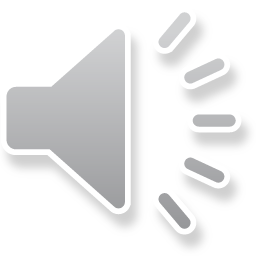 2019
LOGO
Thank you for listening.
REPORTER: WWW.FREEPPT7.COM